Bonjour!
mardi, le sept janvier
Travail de cloche
Translate into French: We met each other at the automatic teller machine.
Bonjour!
mardi, le sept janvier

Students will be able to use the verb rendre in its various idiomatic forms.
Victor Hugo was a XIXème century French writer of novels, plays, and poetry. He also spoke forcefully in support of liberty and against tyranny, resulting in his exile during the reign of Napoleon III. Throughout France there are streets named in his honor.
La vie d’un(e) touriste
un guichet automatique / un distributeur automatique
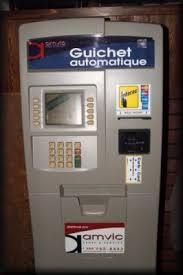 obtenir  =  to get, to obtain
j’obtiens
tu obtiens
elle / il obtient
nous obtenons
vous obtenez
ils / elles obtiennent

past participle = obtenu
faire la queue
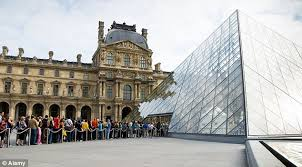 Je visite le Musée du Louvre
Je rends visite à ma tante
rendre
to return, give back, to cause

je rends
tu rends
elle / il rend
nous rendons
vous rendez
ils / elles rendent
past participle = rendu
J’ai visité Paris où j’ai rendu visite à mon amie.
se rendre
to go

Parce que j’aime la crème glacée, je me rends à Walrus le vendredi.

Hier, je me suis rendu à la librairie pour acheter Manon des sources.
Se rendre compte de = to take notice of






Nous nous rendons compte d’une fente dans le mur.
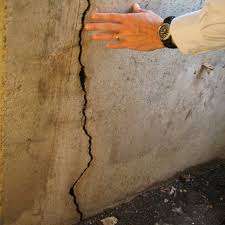 rendez-vous
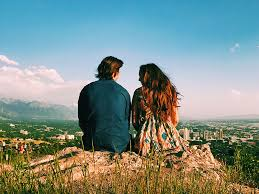 Les défenseurs de l’Alamo ont refusé de se rendre.
Les Pirates ont gagné!Ça me rend heureux!
obtenir
visiter
rendre visite
rendre
se rendre
rendre compte de
rendez-vous
Devoirs
Billet de sortie



Translate into French: Jacques and Pierre were visiting Paris while Louise was visiting her uncle in London.